Michigan Department of Treasury		529(A) ABLE Saving Accounts
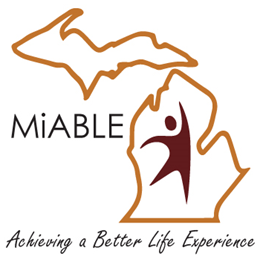 What is the ABLE Act and its historyNational ABLE FeaturesMichigan ABLE Features &  DemoQuestions and Answers
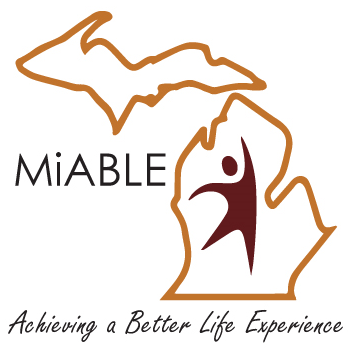 The Stephen E. Beck, Jr. Achieving a Better Life Experience (ABLE) Act
Became law December 19, 2014 with overwhelming Congressional support
 Created new 529A section of IRS code and authorized tax advantaged saving programs for individuals with disabilities
 Enables saving for future, while protecting eligibility for public benefits
 Earnings grow TAX FREE if funds used for Qualified Disability Expenses (QDE)
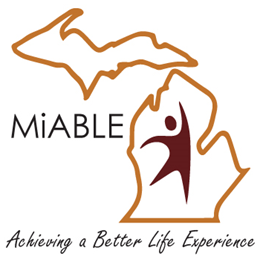 ABLE Account Features
Limit one ABLE account per “eligible individual” 
 Account owner is the designated beneficiary
 Account can be established in any state regardless of residence
 Total annual contributions/account federal gift tax limit 
(2018 = $15,000) (Subject to annual IRS changes)
 Aggregate contributions state limit for 529 savings accounts
 ABLE Assets excluded for Medicaid Eligibility 
 Medicaid “Claw-back” provisions
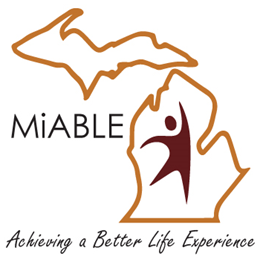 ABLE 529 Means-Test Features
ABLE assets are excluded or favorably treated when determining eligibility for most federal and state means-tested benefits
SSI 		- First $100,000.00 is disregarded
		- SSI Payments suspended when $100,000 reached

Medicaid	- ALL ABLE assets disregarded 
		- Medicaid is first creditor to MiABLE account
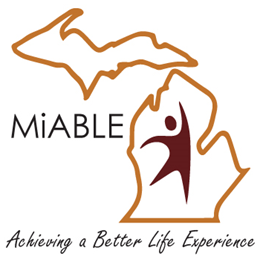 Who is Eligible to Open an ABLE 529?
Individuals who became disabled prior to age 26 
No ABLE account in any other State
3 methods to prove eligibility:
Eligible for SSI or SSDI due to disability
Have a Condition listed on SSA Compassionate Allowances List
Self Certification
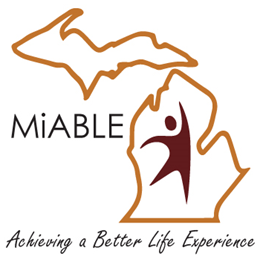 What can ABLE Assets/Funds be used for?
Distributions from MiABLE accounts must be made for “qualified disability expenses” (QDE)

QDE are costs related to the beneficiary’s blindness or disability 

Are for the benefit of the beneficiary

Tracking QDE is the responsibility of the designated beneficiary or  authorized representative

Disability Expenses are subject to audit by the IRS &/or SSA
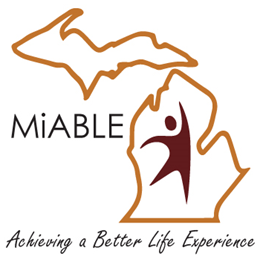 ABLE Fund usage
QDE is meant to be as broad as possible & includes the expenses of everyday living
Educational Expenses
Housing
Transportation
Employment Training Programs
Assistive Technology and Personal Support Services
Health Prevention and Wellness
Financial Management and Administrative services
Legal Fees
End of Life Expenses 
Distributions for non-qualified expenses will be subject to tax consequences and may impact eligibility for federal means tested benefits.
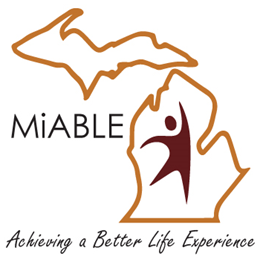 Tax Implications/Michigan Features
Federal Taxes: All Distributions for QDE are exempt from taxation.  Distributions used for non-QDE are taxable and subject to an additional penalty
 State of Michigan: Michigan ABLE contributors can claim up to a $5,000 (single filer) or $10,000 (joint filers) deduction on their Michigan income tax returns
 Michigan has highest allowable 529 limit ($500,000.00)
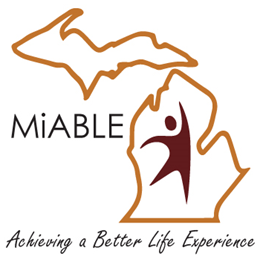 Mi	ABLE or Special Needs Trust
“Another Tool in the Tool Belt”
Some benefits specific to MiABLE Accounts: 
 Cost-Effective  
 Broader spending power (i.e. housing) 
 Easy account access/closure 
 State tax deduction for MiABLE contribution
 No federal income tax on earnings or returns to file 
 Can be established, administered, and owned by individual with disability
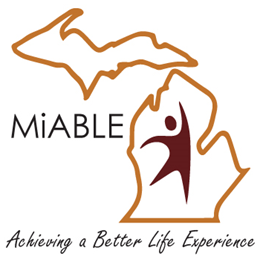 Tax Reform ABLE Implications
Section 11025 (FKA ABLE Financial Planning Act) allows families to rollover savings in a 529 college savings plan into an ABLE account (subject to Annual Maximum Contribution)
Section 11024 (FKA ABLE to Work Act) allows additional contributions the Federal Poverty Level for ABLE beneficiaries who work (Beneficiaries shall maintain adequate records of Income for reporting purposes) 
No change to Age requirements in Tax Reform Law of 2017
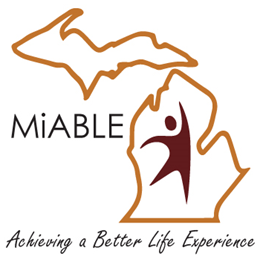 MiABLE Account Features
6 Investment Options	
 5 Target Risk Investment options Ranging from 100% stock to 20% stock
Various levels of risks & associated costs
1 Bank Money Market (FDIC Insured) 
Includes Visa Debit card Option for QDE purchases
$45  Annual Fee (paid quarterly)
Easy Online Enrollment (Self or Authorized Legal Representative) www.miable.org
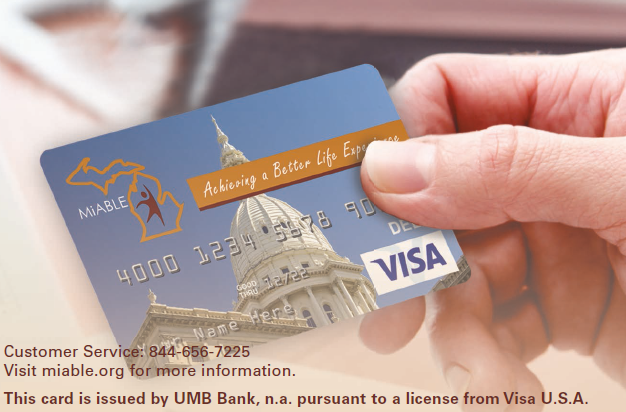 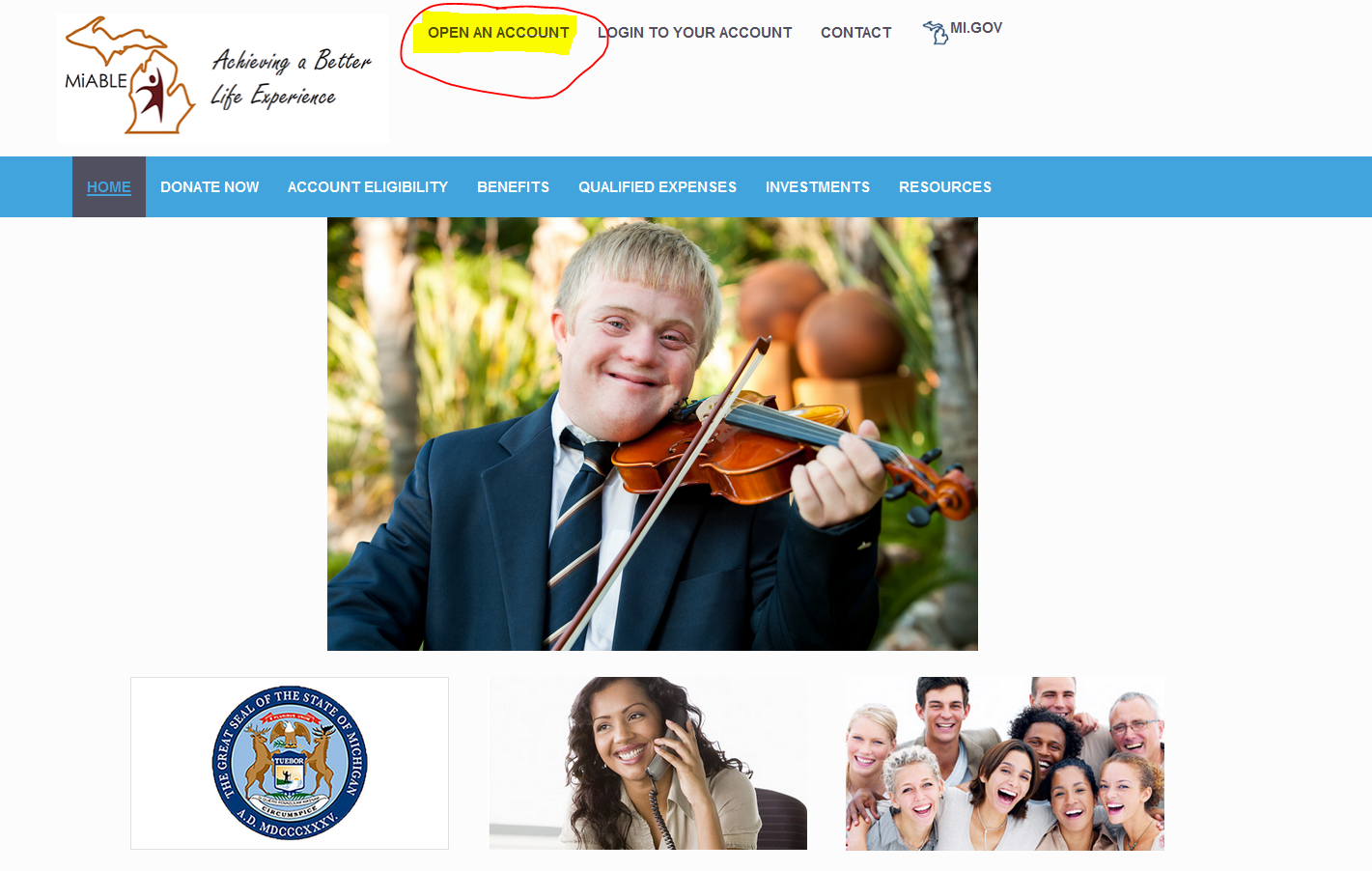 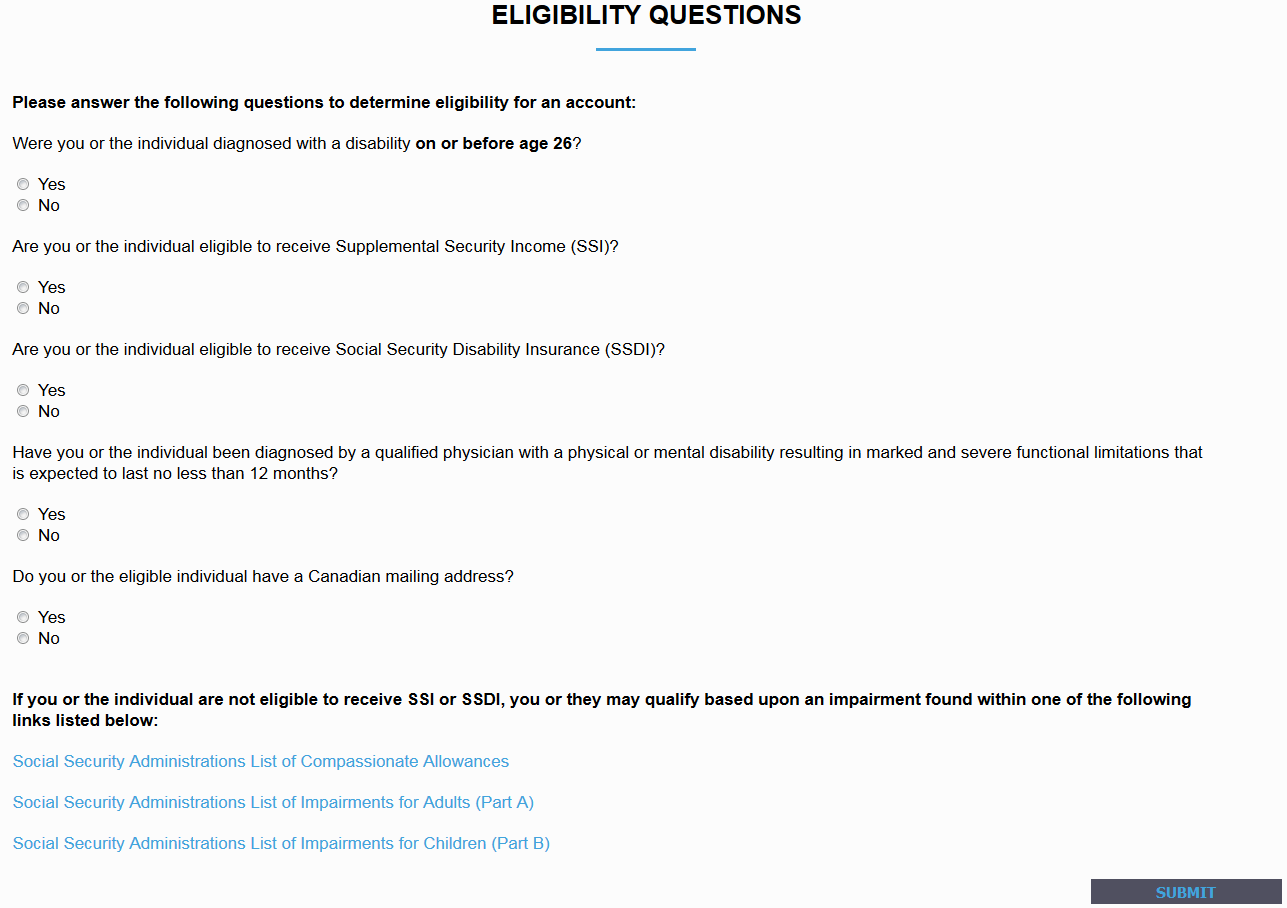 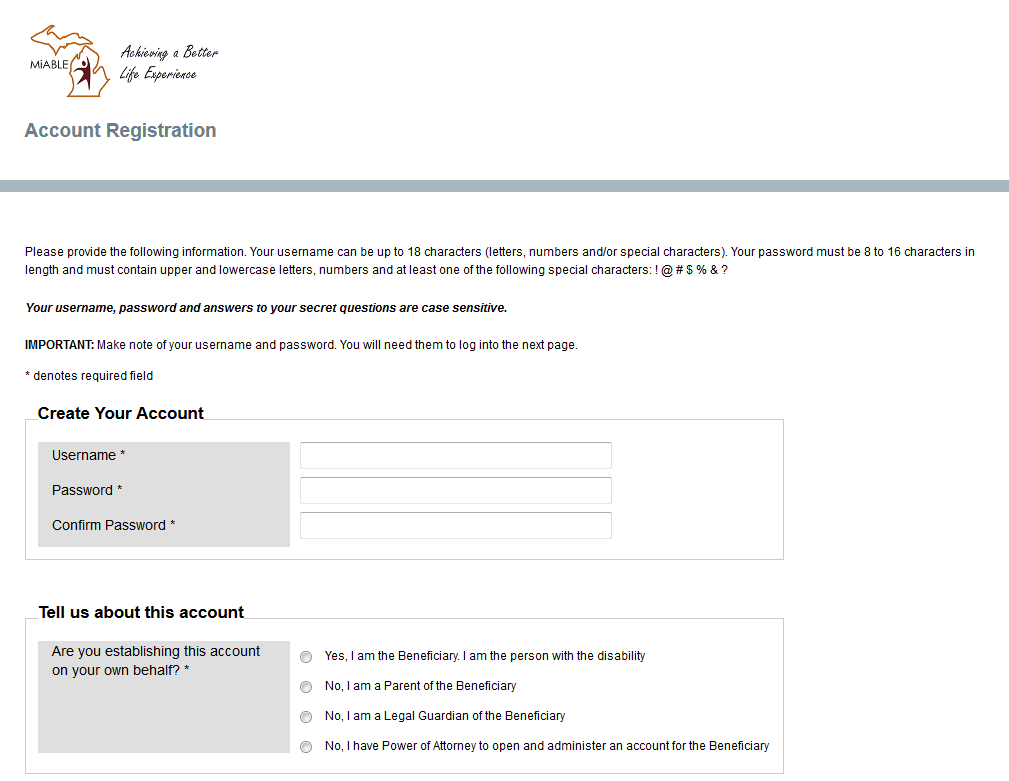 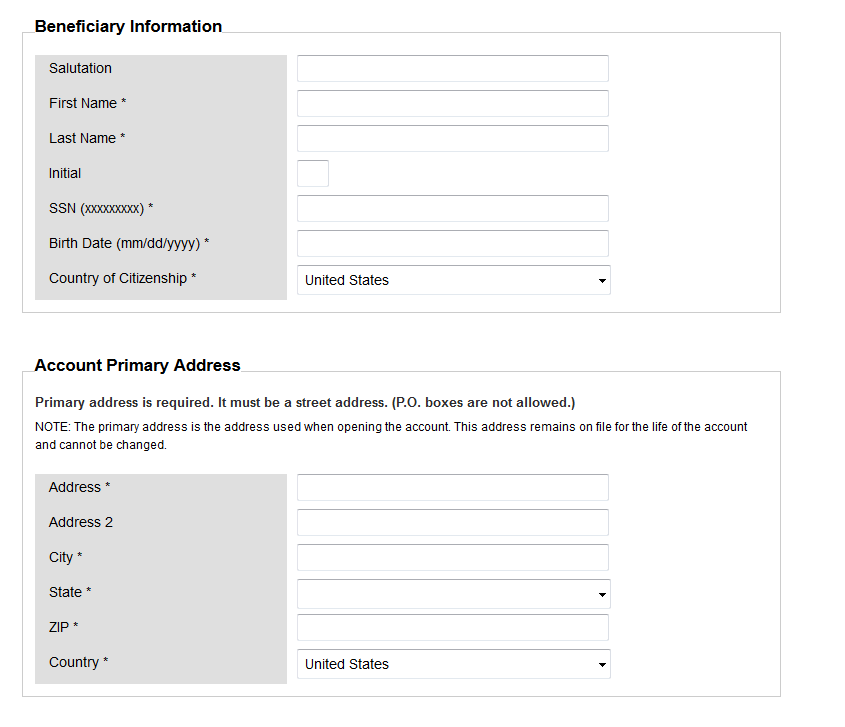 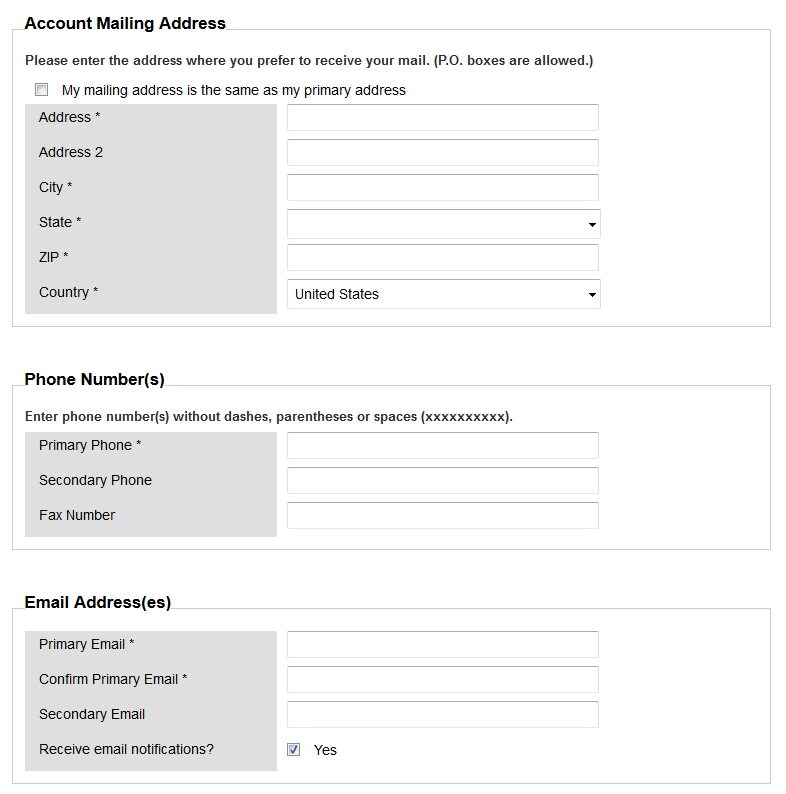 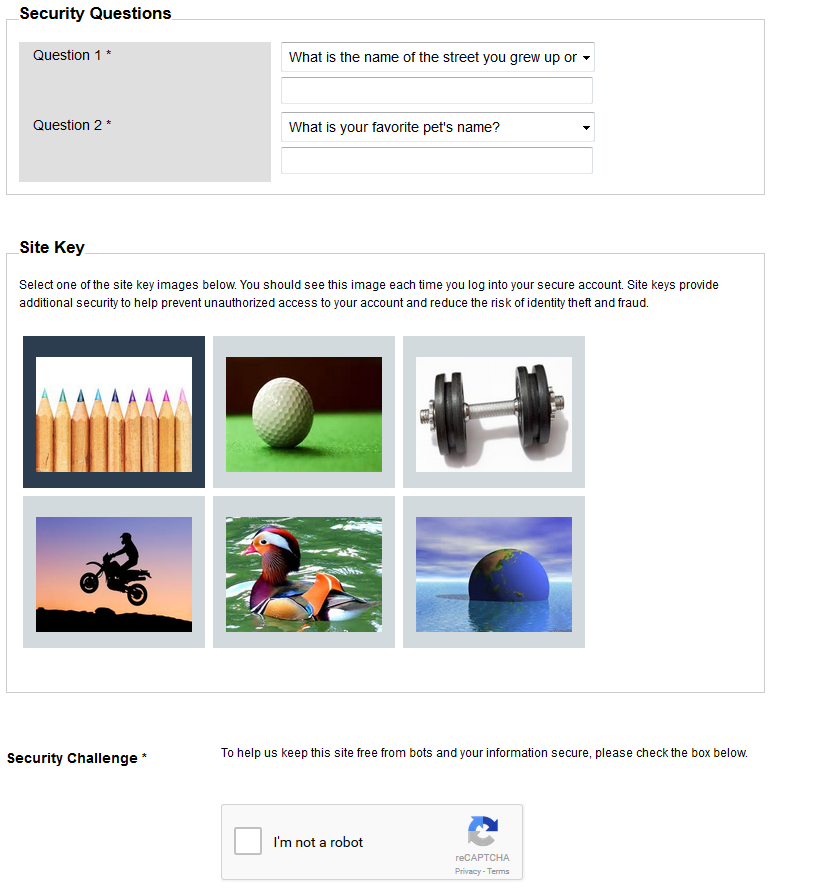 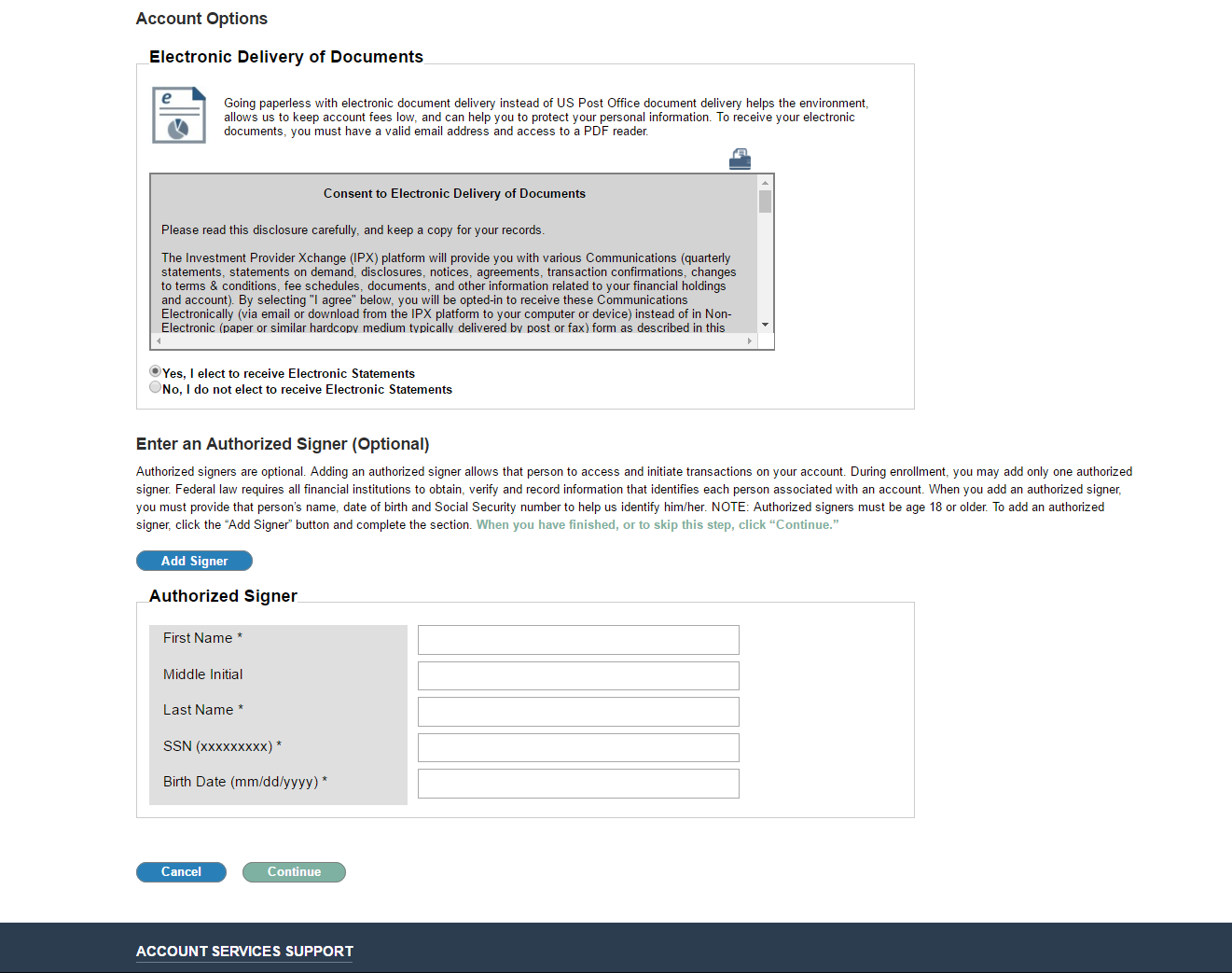 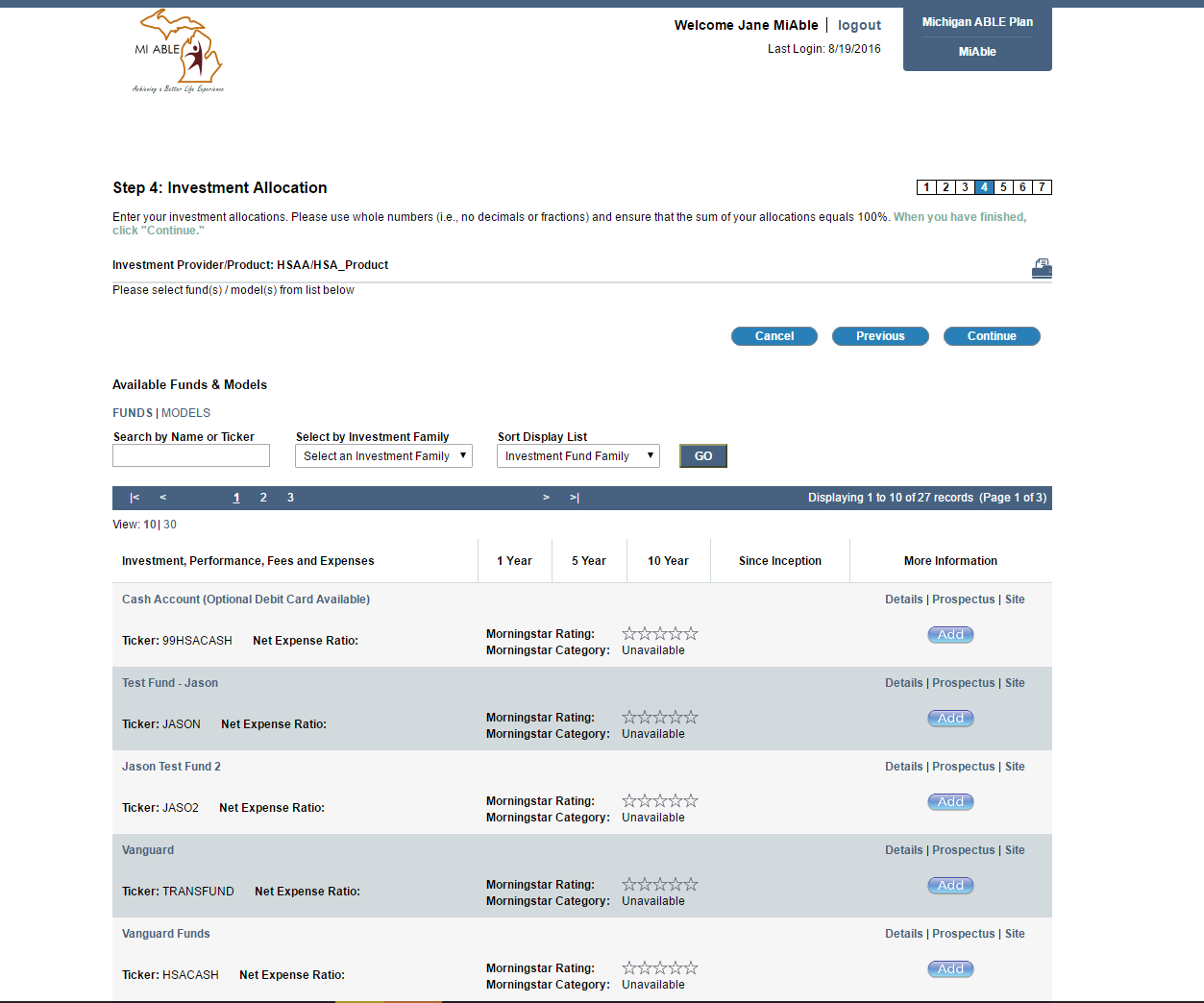 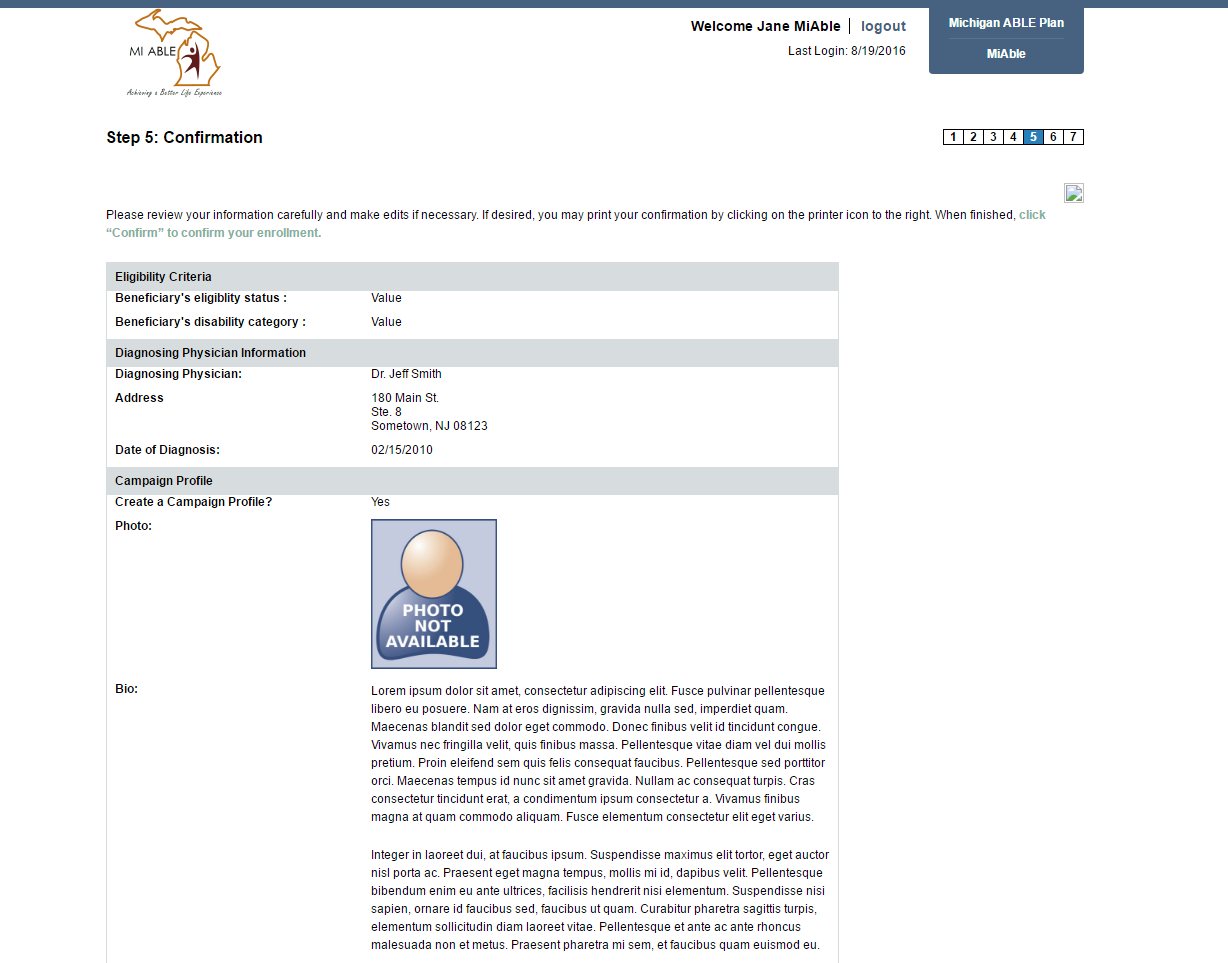 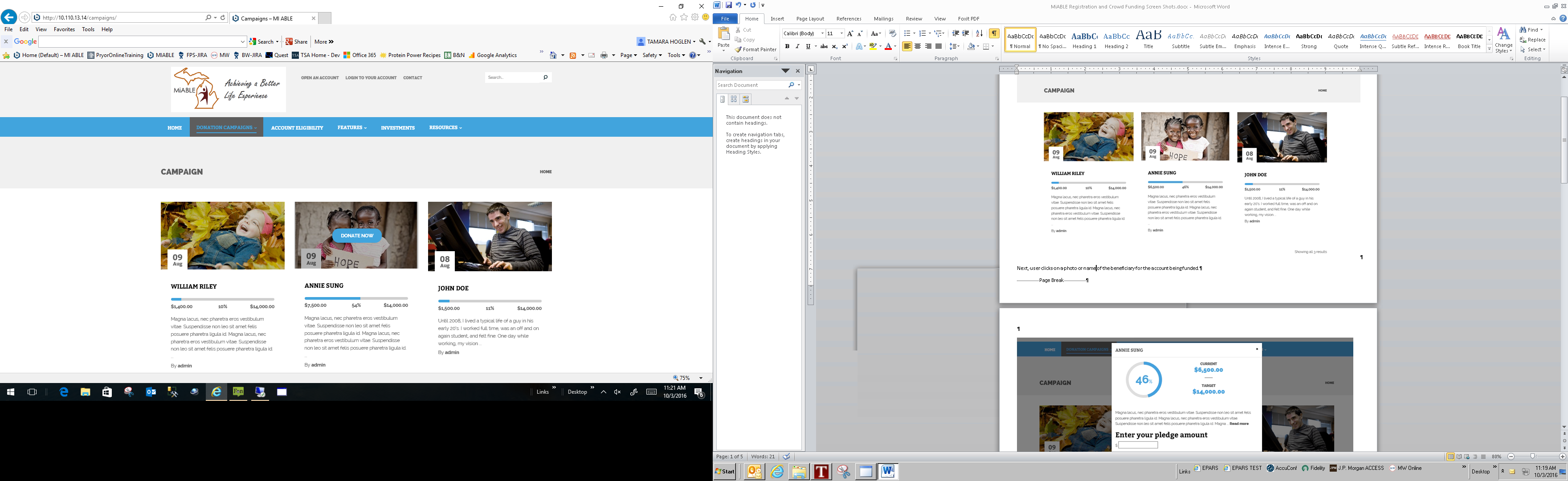 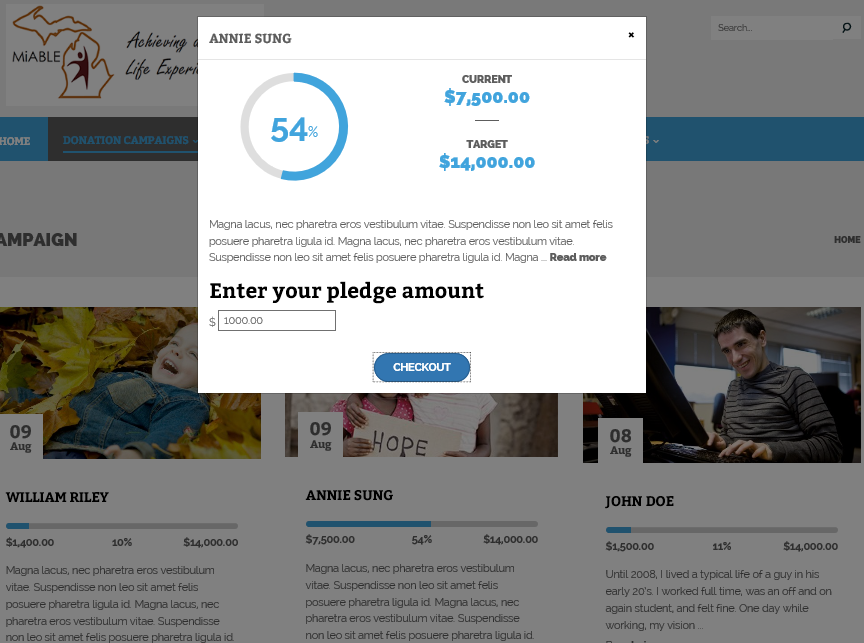 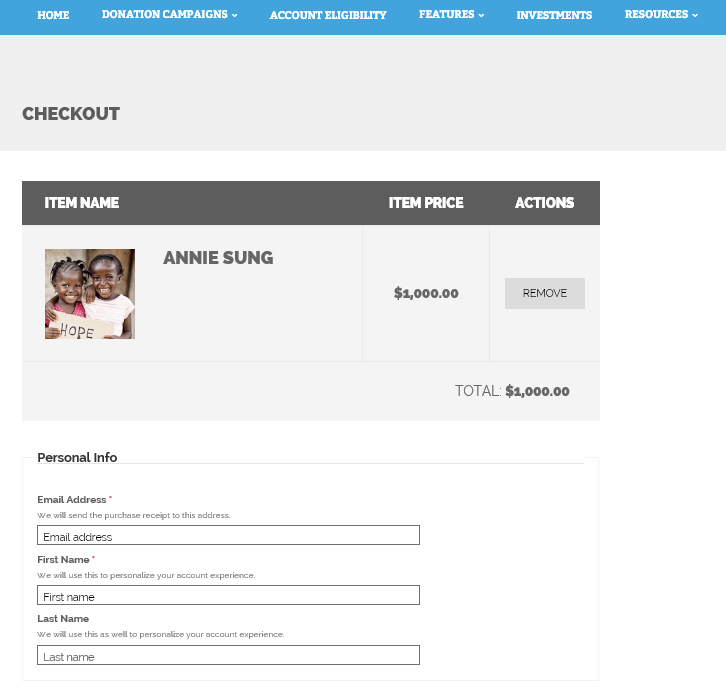 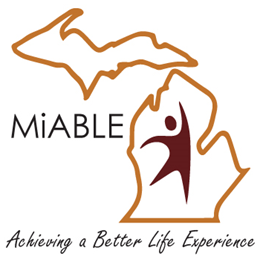 Outreach and Education
MiABLE Outreach is continuing and ongoing
Please send requests for presentations to 
MiABLE@michigan.gov

ENROLLMENT	www.miable.org
Customer Service 844-656-7225